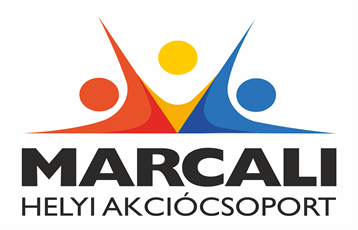 Itt a helyedTOP-7.1.1-16-H-024-5
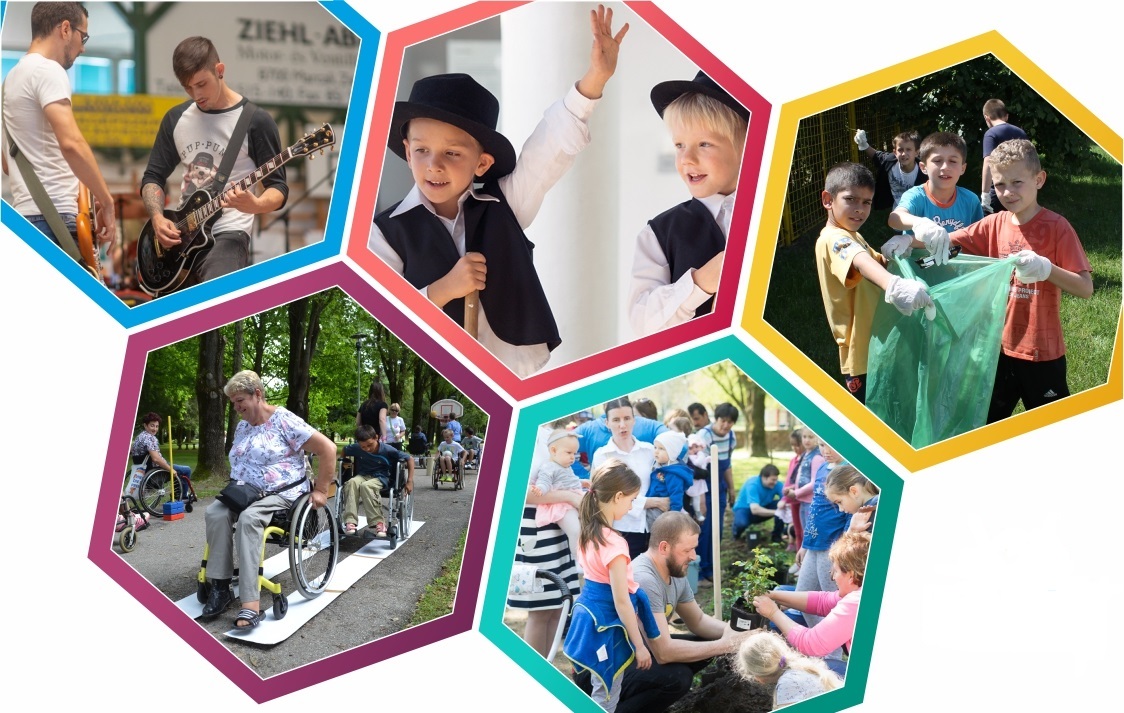 A helyi felhívás célja, a támogatás mértékea megvalósításra rendelkezésre álló idő
A felhívás célja, hogy ösztönözze azokat a közösségi, önkéntes akciókat (pl. szemétszedés, városszépítő akciók, tematikus túraútvonalak kialakítása stb.), amelyek elősegítik a helyi identitás erősítését és a hátrányos helyzetű csoportok integrációját. 

További cél, hogy a civil és önkéntes aktivitás növelésével és az alulról jövő kezdeményezések becsatornázásával a közösségi összetartozás érzése és a társadalmi kohézió erősödjön a városban.

Támogatás mértéke: minimum 2 millió Ft, maximum 20 millió Ft

Támogatott támogatási kérelmek várható száma: 5-20 db

A projekt fizikai befejezésére a projekt megkezdését, vagy amennyiben a projekt a támogatói okirat hatályba lépéséig nem kezdődött meg, a támogatói okirat hatályba lépését követően legfeljebb 24 hónap áll rendelkezésre.
Támogatható tevékenységek
Önállóan támogatható tevékenységek
Kulturális, közösségi rendezvények szervezése, lebonyolítása; (pl. képzőművészeti kiállítások, zenei koncertek, interaktív alkotó programok, hagyományőrző programok, tematikus alkotó versenyek, vetélkedők, táncprogramok, meseútvonal kialakítása, közterületszépítési verseny)
Személyiségfejlesztő, érzékenyítő programok szervezése, lebonyolítása; 
Önkéntesség népszerűsítését, a társadalmi különbségek mérséklését célzó program szervezése, lebonyolítása, 
Megújított infrastruktúra közösségi használatát biztosító megoldások kialakítása, kommunikációs csatornák fejlesztése

Kötelezően megvalósítandó, önállóan nem támogatható tevékenységek
Nyilvánosság biztosítása (Általános útmutató a helyi felhívásokhoz c. dok. alapján – megtalálható: clld.marcali.hu „Dokumentumok” menüpont alatt)

Választható, önállóan nem támogatható tevékenységek
Az önállóan támogatható tevékenységekhez kapcsolódó eszköz és immateriális javak beszerzése


Minimum 2 önállóan támogatható tevékenységet kell megvalósítani!
Támogatást igénylők köre
Jelen felhívásra támogatási kérelmet nyújthatnak be:

Helyi önkormányzat (GFO 321)
Helyi önkormányzati költségvetési szerv (GFO 322)
Helyi nemzetiségi önkormányzat (GFO 371)
Sportegyesület (GFO 521)
Vallási tevékenységet végző szervezet (GFO 525)
Nemzetiségi egyesület (GFO 528)
Egyéb egyesület (GFO 529)
Egyházi jogi személy (GFO 55)
Közalapítvány (GFO 561)
Egyéb alapítvány (GFO 569)
Lakásszövetkezet (GFO 593)
Társasház (GFO 692)


A támogatási kérelem benyújtására konzorciumi formában is van lehetőség.
Konzorciumi partnerek a felsorolt típusú szervezetek lehetnek.
Szakmai, műszaki elvásárok
Közösségi akciók, rendezvények támogatásának szakmai követelményei:

A kedvezményezett köteles a rendezvény témájáról, helyszínéről és időpontjáról szóló meghívót és a meghirdetés dokumentációját a rendezvény megvalósítási időpontját megelőző tizedik napig az illetékes HACS-hoz megküldeni, aki köteles a honlapján történő közzétételéről gondoskodni.

Az e tevékenység keretében támogatható rendezvény költségei között kizárólag azon szolgáltatások költségei számolhatók el, amelyeknek igénybevételére a rendezvény látogatói felé külön díjat a szolgáltatást nyújtó nem számolt fel.

A rendezvény meghirdetésének dokumentációját, valamint a rendezvény helyszínét, időpontját, célcsoportját, eredményeit bemutató emlékeztetőt és legalább tíz darab, a rendezvény főbb programjait és a rendezvényen elhelyezett arculati elemeket bemutató dátumozott fotót a rendezvény időpontját követően legkésőbb az első olyan kifizetési kérelemmel egyidejűleg be kell nyújtani, amelyben a rendezvénnyel kapcsolatos tétel is elszámolásra kerül.

Amennyiben a kedvezményezett nem tesz eleget a dokumentációs kötelezettségének, a kifizetési kérelemnek a rendezvényhez tartozó tételei elutasításra kerülnek.
Szakmai, műszaki elvárások
Személyiségfejlesztő, érzékenyítő programok támogatásának szakmai követelményei:

A támogatási kérelemhez mellékelni kell a szervező által elkészített tematikát.

A szervező köteles a résztvevők számára igazolást, tanúsítványt, bizonyítványt, vagy oklevelet kiállítani 

Az oktatás megvalósítását az alábbiakkal kell dokumentálni és a kifizetési kérelemhez csatolni:
a jelenléti ívet,
a dátumozott fotókat, amelyek a képzés helyszínét, résztvevőit és a nyilvánosság tájékoztatását mutatják be.
kiállított igazolások, tanúsítványok, bizonyítványok, oklevelek másolatát,

Amennyiben nem tesz eleget a dokumentációs kötelezettségének, a kifizetési kérelemnek a képzéshez tartozó tételei elutasításra kerülnek.

A kedvezményezett a résztvevőktől részvételi díjat vagy egyéb, képzéshez kapcsolódó térítési díjat nem szedhet.
Szakmai, műszaki elvárások
Önkéntesség népszerűsítése a társadalmi különbségek mérséklése érdekében programelem tevékenységei:

önkéntesek kiközvetítése szociális, egészségügyi és oktatási-nevelési intézményekbe,
önkéntesek alkalmazása saját tevékenységekre 
önkéntes segítők és fogadószervezetek mentorálása,
adományozói kultúra fejlesztése
önkéntes munkavégzés közösségi terek megújítására
szakmai anyagok összeállítása kiadása
Szakmai, műszaki elvárások
Megújított infrastruktúra közösségi használatát biztosító megoldások kialakítása, kommunikációs csatornák fejlesztése minimális szakmai követelményei:

a város látnivalóinak bemutatása
látnivalók GPS navigáció segítségével történő elérése
kulturális intézmények, rendezvények, sportolási lehetőségek, szabadidő, kikapcsolódási lehetőségek bemutatása
hírek, naprakész információk, események mobil alkalmazásokra történő közvetítése valós idejű mobilüzenetként, továbbá közösségi oldalon történő megosztás lehetősége
képgalériák, hanganyagok tárolására és mobil alkalmazáson történő bemutatása
kapcsolatteremtés 
az események időpontjának naptárba mentése
többnyelvű megjelenés (Magyar, Angol, Német)
elégedettség mérés funkció biztosítása
webes tartalommenedzsment
Mérföldkövek, Indikátorok és egyéni szintű adatgyűjtés
Mérföldkövek: min. 2 tervezése szükséges, max. 4 tervezhető, az egyes mérföldkövek közötti idő nem haladhatja meg a 6 hónapot


Az indikátorokról a kedvezményezett köteles adatot szolgáltatni és a célértékeket teljesíteni.
A felhívás indikátorai:
tervezett és végrehajtott programok száma
megújított közösségi tereket rendszeresen igénybe vevő lakosság aránya
közösségi, szabadidős, közszolgáltatást nyújtó terekkel és létesítményekkel való lakossági elégedettség
civil szervezetek által szervezett közösségi programokon részt vevők száma (célérték 50 – releváns esetben)
közösségi akciókban részt vevők száma (célérték 30 – releváns esetben)


A kedvezményezetteknek kötelező adatot szolgáltatni a bevont célcsoport tagjairól (a projektbe belépéskor és kilépéskor) – lásd. Felhívás 13-15 o.
Elszámolható költségek köre
BERUHÁZÁSHOZ KAPCSOLÓDÓ KÖLTSÉGEK
Eszközbeszerzés költségei (bekerülési érték, bekerülési érték egyes tételei)
Az eszközök beszerzése önállóan nem támogatható, csak a felhívás 3.1 fejezetében felsorolt támogatható 	tevékenységekhez 	kapcsolódóan.
Immateriális javak beszerzésének költsége (vagyoni értékű jog bekerülési értéke, szoftver bekerülési értéke, egyéb szellemi termék bekerülési értéke)

SZAKMAI MEGVALÓSÍTÁSHOZ KAPCSOLÓDÓ SZOLGÁLTATÁSOK KÖLTSÉGEI (saját teljesítésben is elvégezhető a 272/2014. (XI.5.) Korm. rend. 5. melléklete szerint)
Szakmai megvalósításhoz kapcsolódó szolgáltatások költsége
Képzéshez kapcsolódó költségek (oktatók költségei, az oktatók és a képzésben résztvevők utazási költségei, képzés megszervezésének és lebonyolításának költségei, tananyag fejlesztése, kivitelezése, képzés költsége résztvevőnként, a képzés céljára használt helyiségek, illetve eszközök bérleti díja
Marketing, kommunikációs szolgáltatások költségei (marketingeszközök fejlesztése, rendezvényszervezés, kapcsolódó ellátási, ún. „catering” költségek, egyéb kommunikációs tevékenységek költségei)
Kötelezően előírt nyilvánosság biztosításának költsége

SZAKMAI MEGVALÓSÍTÁSBAN KÖZREMŰKÖDŐ MUNKATÁRSAK KÖLTSÉGEI
Szakmai megvalósításhoz kapcsolódó személyi jellegű ráfordítás

SZAKMAI MEGVALÓSÍTÁSHOZ KAPCSOLÓDÓ EGYÉB KÖLTSÉGEK - szakmai megvalósításhoz kapcsolódó anyagköltségek

PROJEKTMENEDZSMENT KÖLTSÉG 
Projektmenedzsment személyi jellegű ráfordítása 
Egyéb projektmenedzsment költség (projektmenedzsmenthez kapcsolódó iroda, eszköz és immateriális javak bérleti költsége, projektmenedzsmenthez kapcsolódó anyag és kis értékű eszközök költsége)

ADÓK, KÖZTERHEK (ide nem értve a le nem vonható áfát)
Helyi támogatási kérelem benyújtásakor csatolandó mellékletek
Támogatási kérelem adatlap

Szakmai megalapozó dokumentum és mellékletei
Kifejtendő pontok: támogatást igénylő bemutatása; projekt céljai, indikátorai, célcsoportjai; a projekt bemutatása, kockázatok; esélyegyenlőségi és fenntarthatósági szempontok érvényesülése 
+ melléklet: beszerzendő eszközök listája

3. Konzorciumi megállapodás (amennyiben releváns)

4. Árajánlatok
Nem közbeszerzés köteles költségtételek esetén: min. 1 db, de kiváltható hivatalos árajánlatok bemutatásával (forgalmazó cégek honlapja)
Közbeszerzés esetén: indikatív árajánlat
Személyi jellegű ráfordítások megalapozására: a kérelem benyújtását megelőző évre vonatkozó bérkartonok VAGY nyilatkozat az érintett időszak személyi jellegű ráfordításainak értékéről

Sablonok elérhetők: clld.marcali.hu „Pályázatok” menüpont alatt az adott felhívásokokhoz tartozó „Segédletek” című mappa alatt
Támogató okirathoz csatolandó mellékletek
Amennyiben a Helyi Bíráló Bizottság a projektet támogatandónak ítéli és az Irányító Hatóság  a HBB döntését jóváhagyja, az IH támogatói okiratot ad ki.

A támogatói okirathoz csatolni kell:

a kedvezményezett nevében aláíró személy vagy személyek - a költségvetési szerv, a helyi önkormányzat, a kisebbségi önkormányzat, az egyházi jogi személy, a felsőoktatási intézmény, a közalapítvány és az állam kizárólagos tulajdonában lévő gazdasági társaság kivételével - pénzügyi intézmény által igazolt, ügyvéd által ellenjegyzett vagy közjegyző által hitelesített aláírás mintáját,

a kedvezményezett - a költségvetési szerv, a helyi önkormányzat, a nemzetiségi önkormányzat, az egyházi jogi személy, a felsőoktatási intézmény, a közalapítvány és az állam kizárólagos tulajdonában lévő gazdasági társaság kivételével - alapító (létesítő) okiratát vagy jogszabályban meghatározott nyilvántartásba vételét igazoló okiratát.

Nyilatkozat finanszírozási mód választásáról.

Konzorciumi együttműködési megállapodás - Támogatásban részesített projekt megvalósítására (amennyiben releváns, sablon található a clld.marcali.hu honlapon, a felhíváshoz kapcsolódó „Segédletek” című mappában)
A támogatási kérelem benyújtásának határideje és módja
A támogatási kérelmek benyújtására 2018.szeptember 15-től 2019. április 15-ig van lehetőség.
Ezen időszak alatt az alábbi értékelési szakaszokban benyújtásra került projektek kerülnek együttesen elbírálásra:
2018. szeptember 15. – 2018. november 15.
2018. november 16. – 2019. április 15.


A helyi támogatási kérelmet elektronikus adathordozón (doc, xls, pdf-fájl formátumban, kizárólag CD/DVD lemezen), valamint az aláírásokkal ellátott dokumentumokat (helyi támogatási kérelem adatlap, nyilatkozatok) 1 eredeti papír alapú példányban kell benyújtani, zárt csomagolásban postai küldeményként, vagy személyesen a Marcali Helyi Közösség Egyesület címére (8700 Marcali, Rákóczi u. 11.)
KÖSZÖNÖM A FIGYELMET!